Jeremy Draws a Monster
Shapes
An Art Start Lesson: Kindergarten
Shape:
art element that uses lines or color to create an enclosed space
Two Types of Shapes
Organic
Free form & curved
What type of shapes are organic?
Geometric
Precise and regular
What type of shapes are geometric?
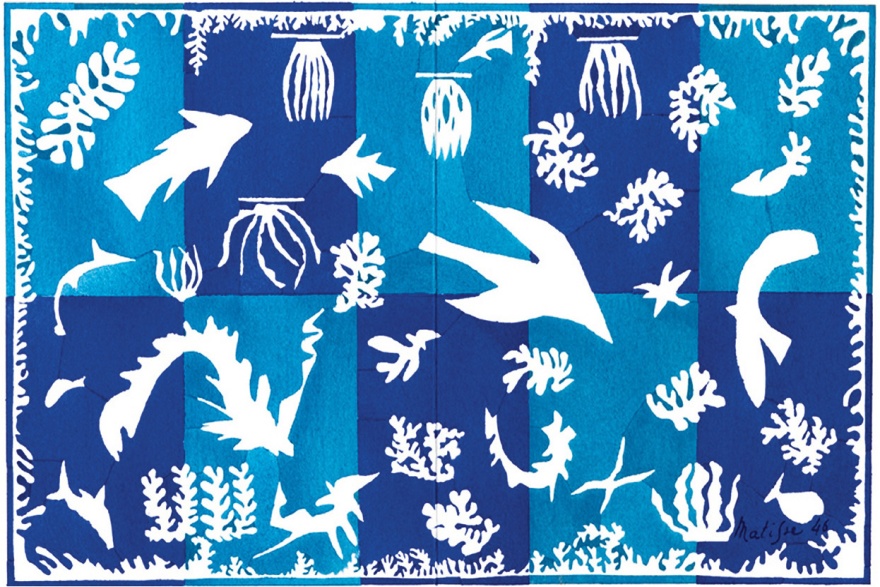 [Speaker Notes: Point out the different geometric shapes that are very recognizable to the kids.  Then show how the organic shapes can take any form so long as they are a closed area.]
Organic
Geometric
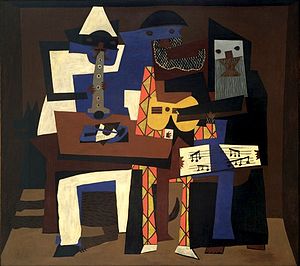 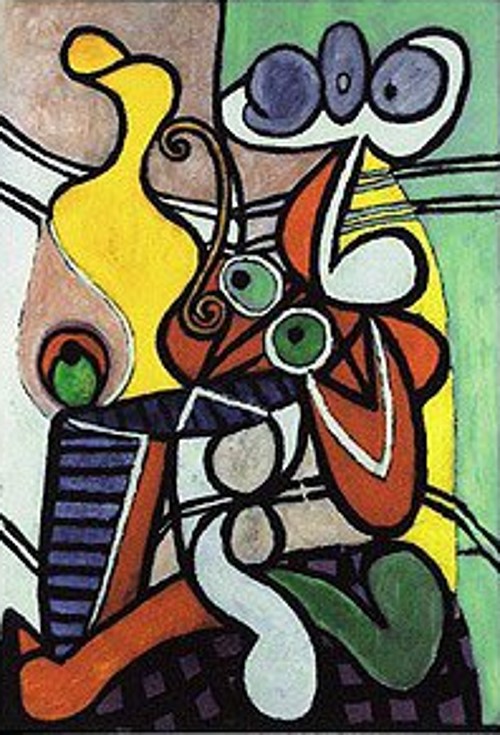 Pablo Picasso
“Large Still Life with a Pedestal Table”, 1931
Pablo Picasso 
“Three Musicians”, 1921
[Speaker Notes: Show how the three musicians has many geometric shapes and that large still has many curvy free flowing shapes.  Ask the kids what they think about the two pieces.  Are they Silly?  Weird?   What is their favorite part?   Can they tell what the painting are of.]
Pablo Picasso
*    Pablo Picasso was born on October 25, 1881 in Spain. Very young Pablo showed an interest in drawing. His first words were "piz, piz", which is short for "lapiz", the Spanish word for pencil.

*    Picasso finished his first painting at age 9

*    At 13 he Picasso went to a Top art school but the          teachers wanted him to paint their way not his. So he left.

*    Picasso moved to Paris and helped start a new type of art called cubism, a type of art that used geometric shapes, and became one of the most famous painters in the world.
[Speaker Notes: Discuss Picasso]
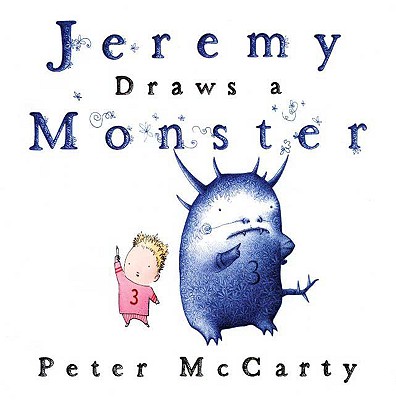 [Speaker Notes: Tell the kids before we start out project today I want to Read the book called Jeremy draws a monster.   Feel free to coordinate with me to borrow if you can’t find it.  425-223-8324]
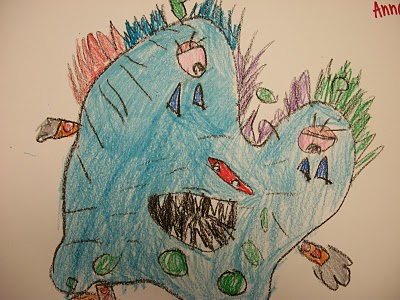 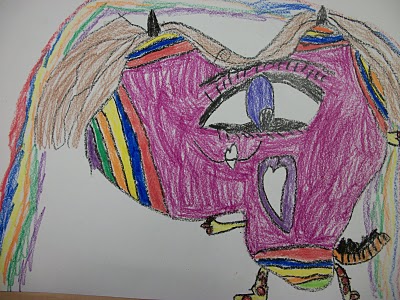 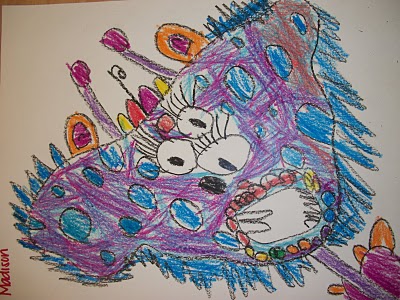 Monster Picasso
[Speaker Notes: Examples of what kids will make.   Ask the kids what kind of Picasso monster they will be making?  Happy, sad, mad, friendly, etc.  Instruct them to use all their shapes.  Geometric as well as organic.]
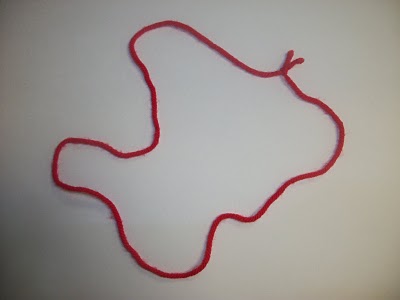 [Speaker Notes: give each of them a piece of string and  practice making ORGANIC shapes with it.  Then have them choose a shape to work with]
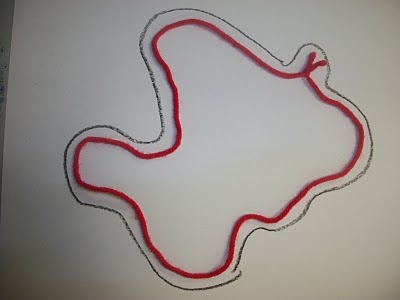 [Speaker Notes: Instruct each kids to trace around the outside of their yarn shape.   This will be the monster body]
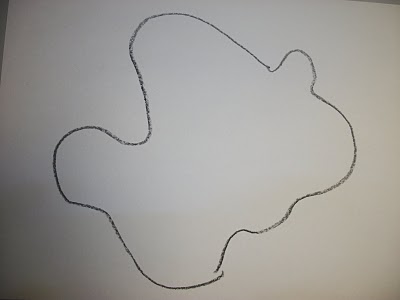 [Speaker Notes: discuss the elements that will make up our monster: will he be mean, nice, silly, scary, or happy? How do we make a scary mouth? What do silly eyes look like? also have each student make up a pattern on the monster's skin. This is good because many of them will just scribble over the whole thing green]
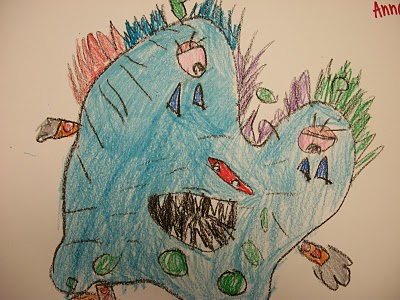 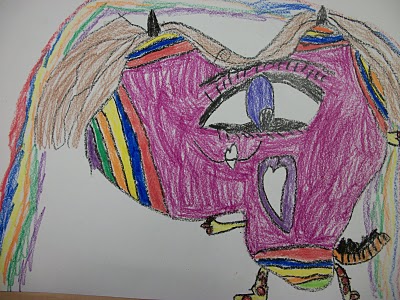 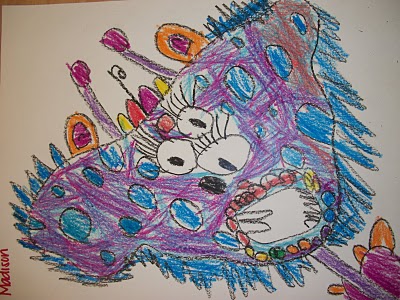 What will 
your 
monster look like?
My Monster
My monsters name is…
My monster eats…
My monster lives in…
My monster likes to play…
My monster is good at…